Kennissessie Routekaart waterstof13 juni 2023
Welkom! We starten om 14:05.
Spelregels
Microfoon dempen
Vragen via de chat
Na ieder thema een vragenronde
Vragen die tijdens de sessie niet beantwoord worden, bekijken we na afloop
Kennissessie NWP Routekaart waterstof
13-06-2023
2
Nationaal Waterstof Programma
NWP komt voort uit het Klimaatakkoord. Daar werd de ambitie gesteld om in 2025 500 MW aan elektrolysevermogen te realiseren en vervolgens 3 tot 4 GW in 2030.
NWP is begin 2022 opgericht voor gezamenlijk realiseren van de ambities en afspraken. De centrale opgave is het stimuleren van de bijdrage van waterstof aan het realiseren van de energietransitie. Dit vergt een publiek-private inspanning. 
Het NWP wil verbinden, faciliteren, versnellen en monitoren. 
Het NWP heeft een paraplufunctie en gaat niet over beleid, maar kan daar wel input voor leveren.
Cross- sectorale werkgroep waterstof (CSWW) en themagroepen opgericht.
Gewerkt aan Routekaart waterstof, die 3 november (dag van het Klimaatakkoord) is aangeboden aan de Minister voor Klimaat en Energie.
Kennissessie NWP Routekaart waterstof
13-06-2023
3
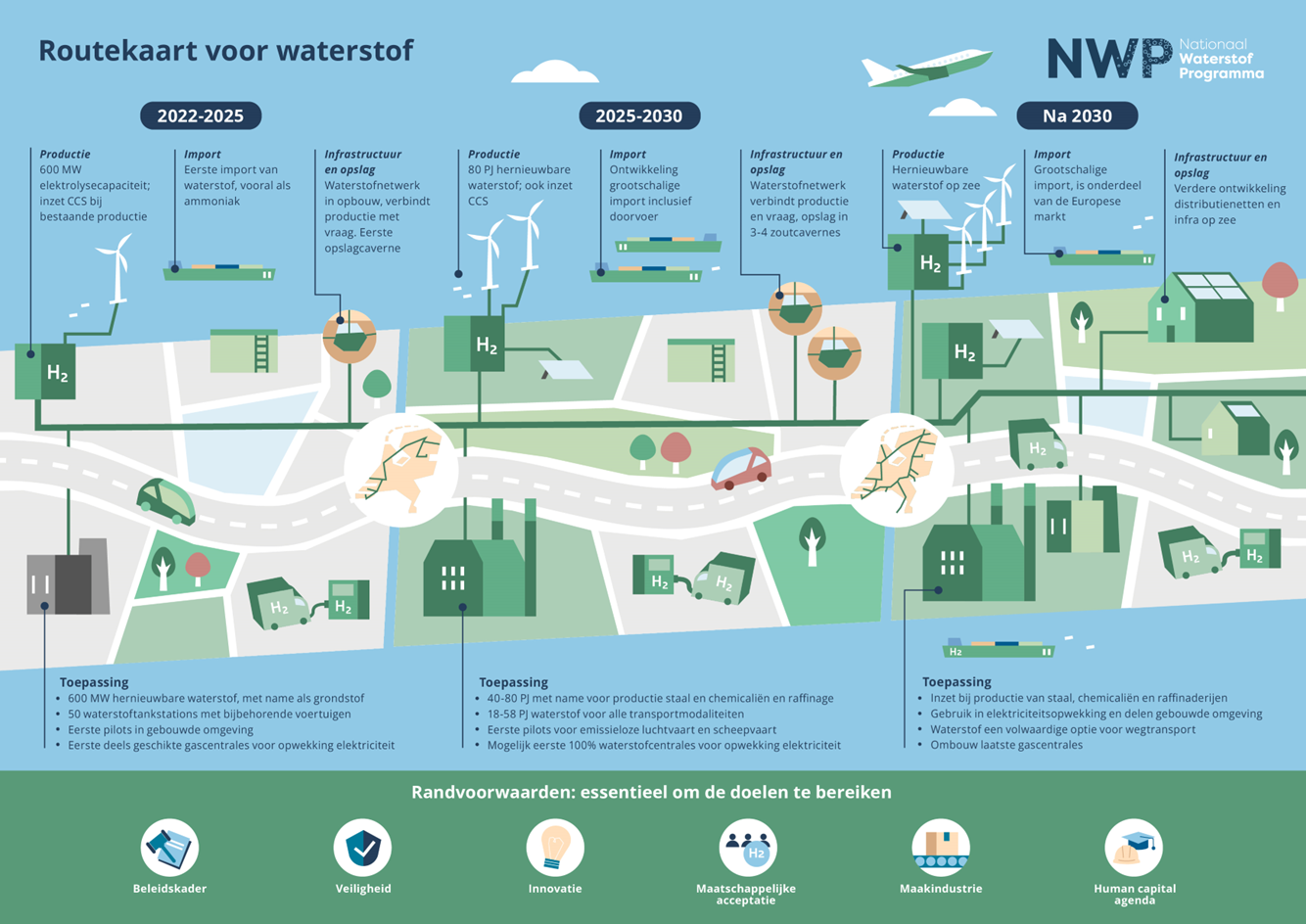 13-06-2023
Kennissessie NWP Routekaart waterstof
4
Kennissessie NWP Routekaart waterstof
13-06-2023
5